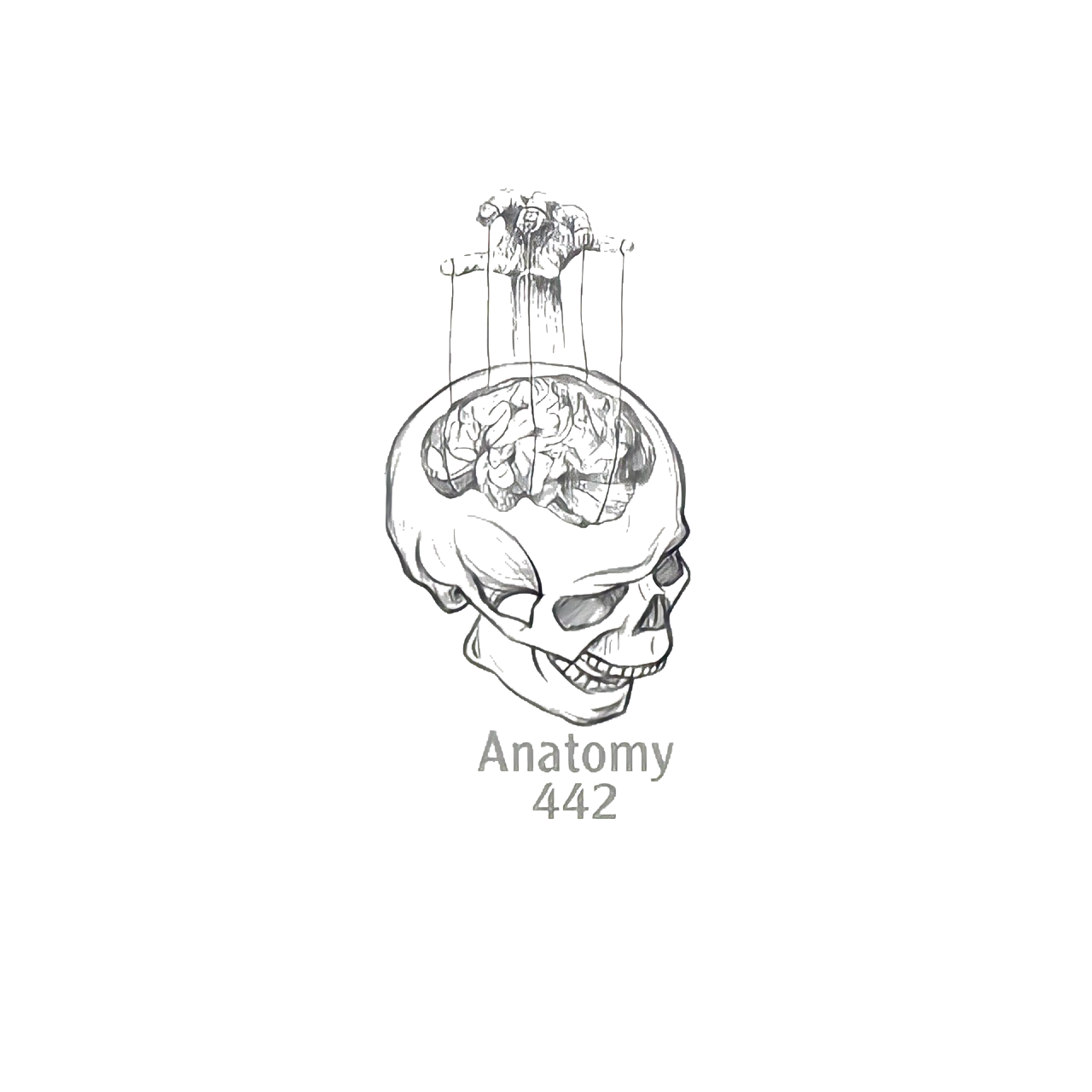 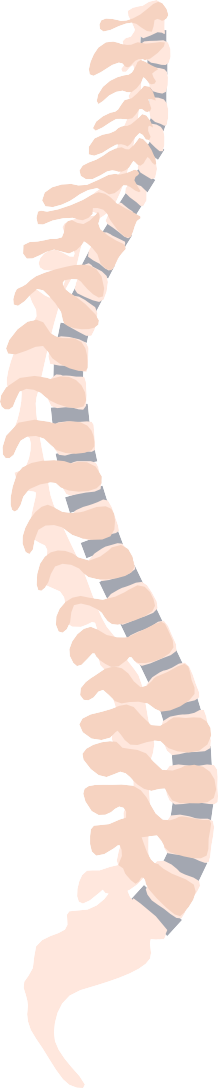 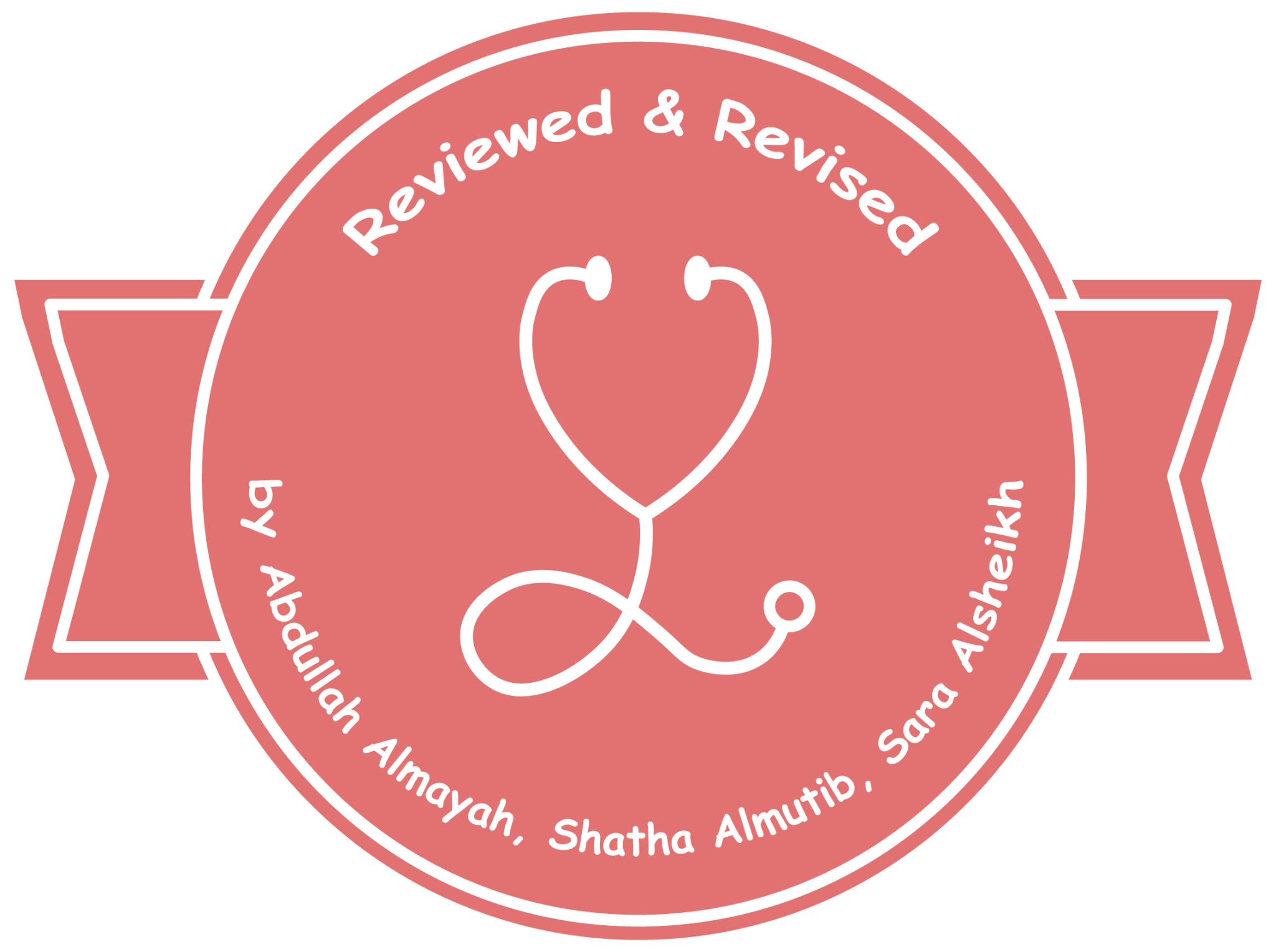 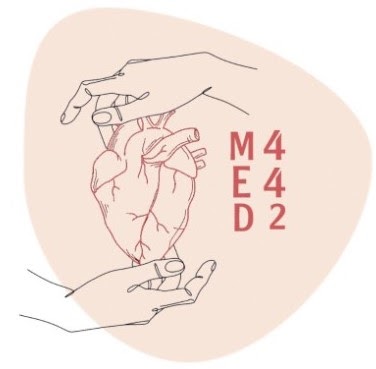 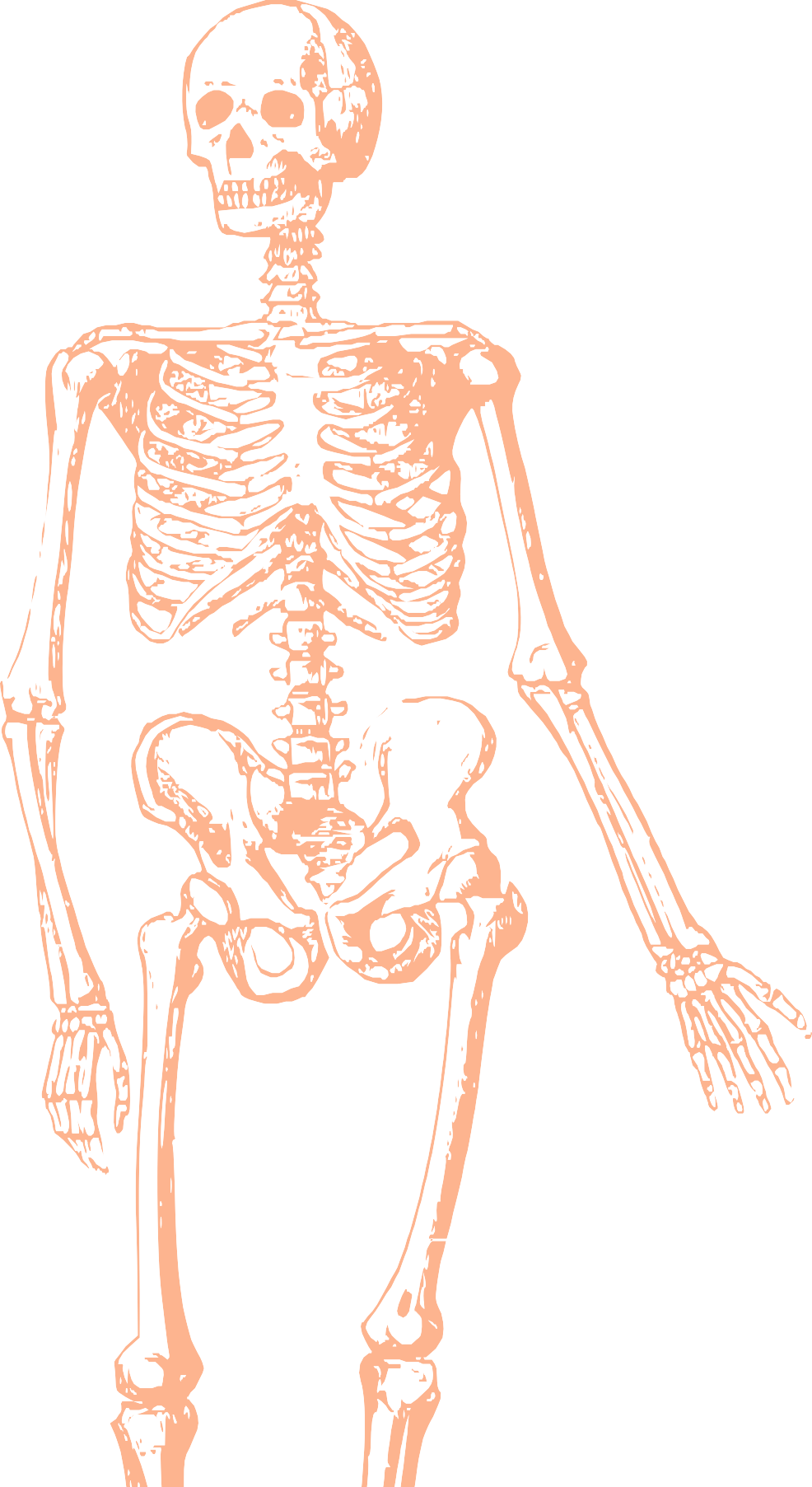 L19
Anatomy of the Shoulder
Editing file
Color index:
Mine text
Important 
Doctors notes
Female slides only
Male slides only 
Extra
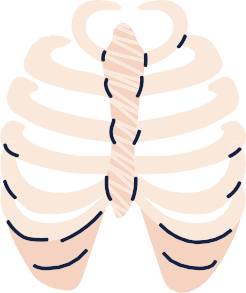 By the end of this lecture you should be able to:
List the name of muscles of the shoulder region
Describe the anatomy of muscles of shoulder region regarding: attachments of each of them to scapula & humerus, nerve supply and actions on shoulder joint
List the muscles forming the rotator cuff and describe the relation of each of them to the shoulder joint.
Describe the anatomy of shoulder joint regarding: type, articular surfaces, stability, relations & movements.
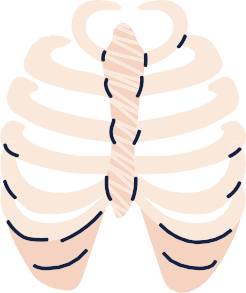 Deltoid mainly abduction, and do every movement except for adduction
Muscles of the shoulder region  
These are muscles connecting the scapula to the humerus  (move humerus through shoulder joint):
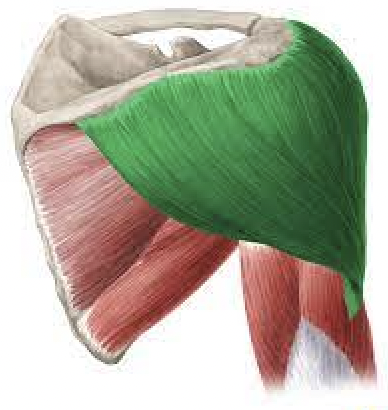 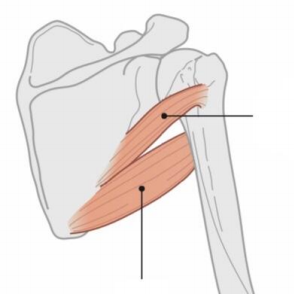 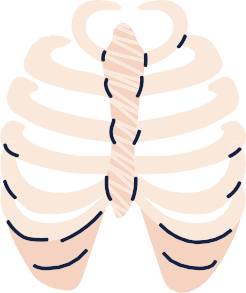 Supraspinatus & Infraspinatus: 
Mainly maintain the stability of the shoulder
Muscles of the shoulder region
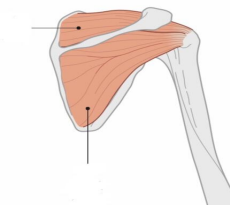 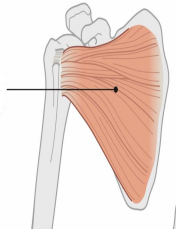 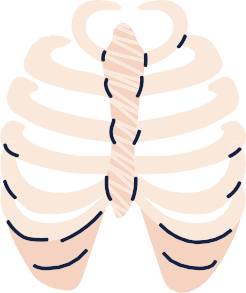 Shoulder Joint
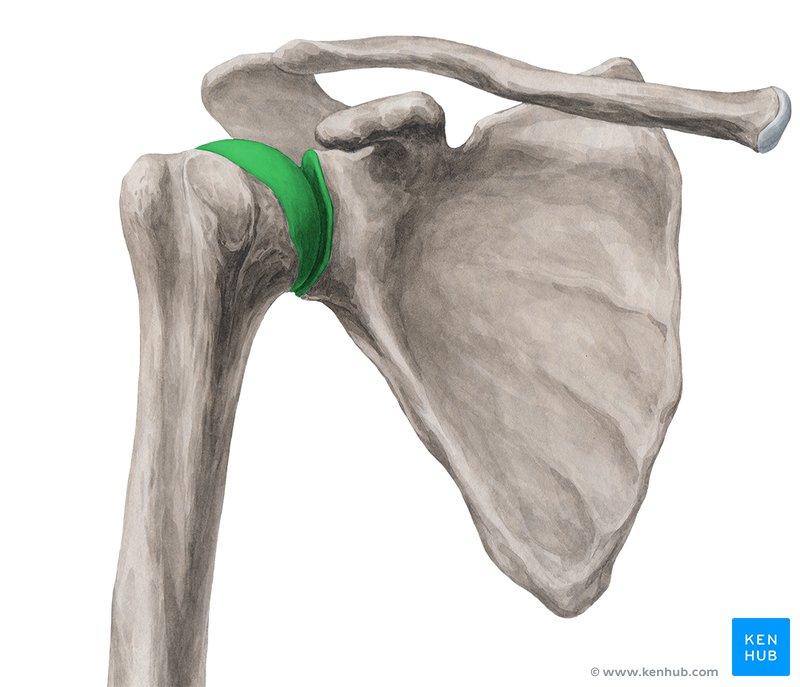 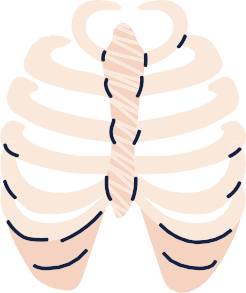 Rotator Cuff
A tendinous cuff around the shoulder joint covering its Anterior, Posterior & Superior aspects 
The cuff is deficient inferiorly & this is the site of potential weakness.
It is formed of 4 muscles (SITS) 
 Supraspinatus, Infraspinatus, Teres minor, Subscapularis.
The tone of these muscles help in stabilizing the shoulder joint.
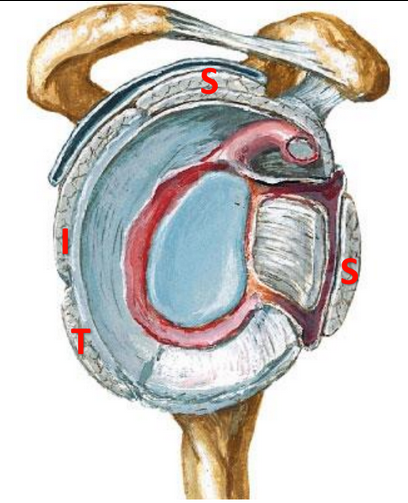 Rotator cuff can be damaged due to 1. trauma (during playing baseball) or 2. disease (in older individuals).
Supraspinatus tendon is the most common site of rotator cuff injury.
Trauma can tear or rupture one or more tendons forming the cuff. Patients with rotator injury will present with pain shoulder instability & limited range of motion.
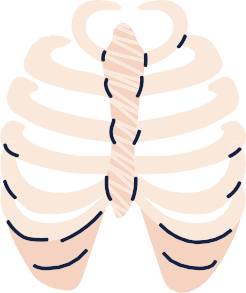 Bursae
They reduce friction between tendons, joints capsule & bone.
They are liable to be inflamed following injury of rotator cuff muscles.
Relations of shoulder joint:
Anterior: Subscapularis
Posterior: Infraspinatus , Teres minor
Superior: Supraspinatus
Inferior: Axillary Nerve
1- Subscapularis bursa: between subscapularis tendon & capsule.
2- Infraspinatus bursa: between infraspinatus tendon & capsule.
3- Subacromial bursa: between deltoid, supraspinatus & capsule.
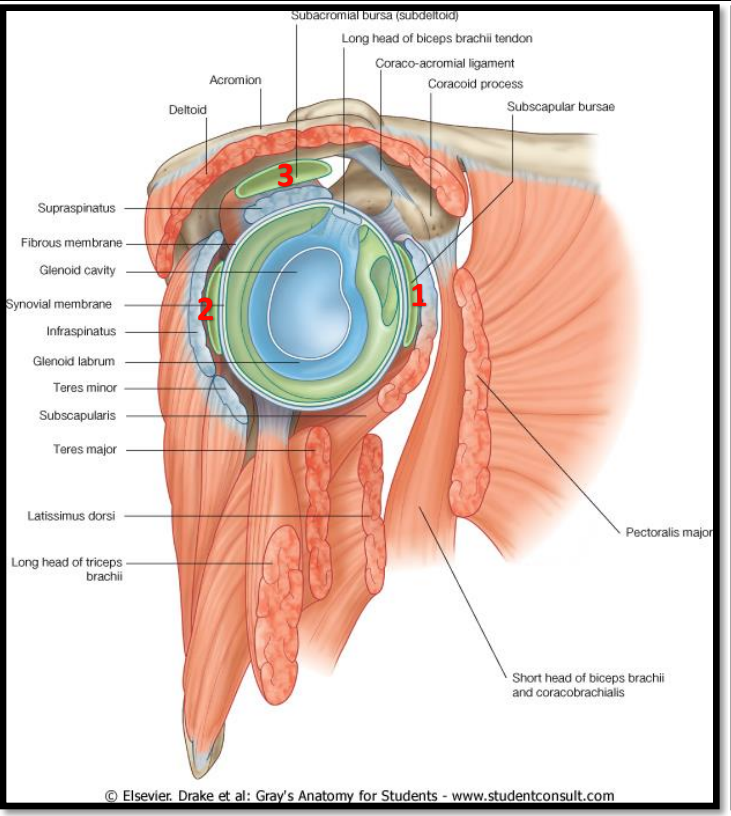 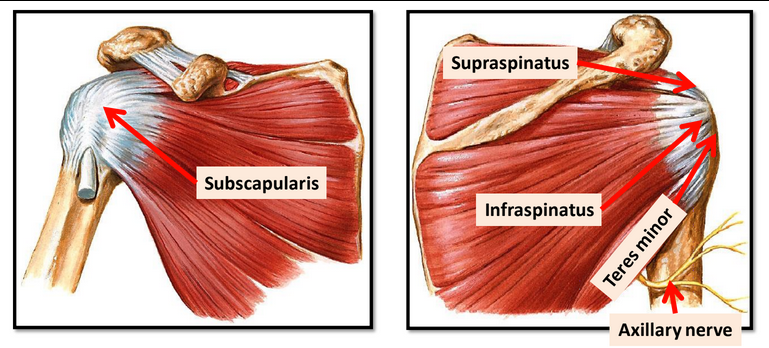 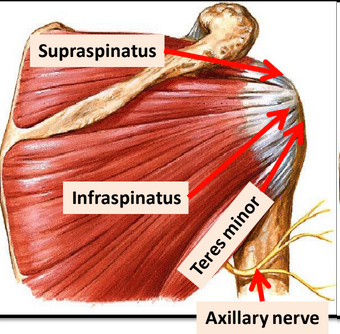 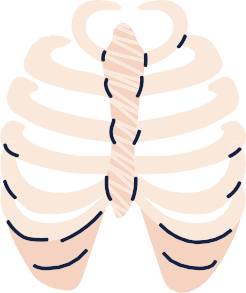 Movements of shoulder joint
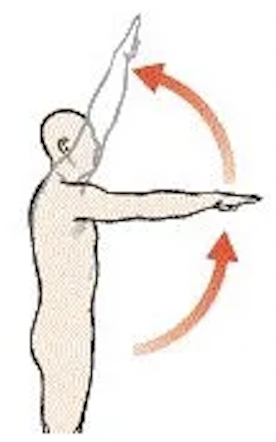 Flexion
1- Anterior fibers of deltoid 
2- Pectoralis major
3- Coracobrachialis (muscle of arm)
4- Short head of biceps (muscle of arm)
Flexion
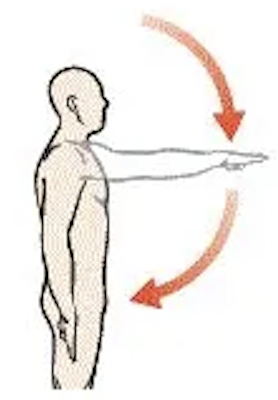 Extension

1- Posterior fibers of deltoid
2- Latissimus dorsi 
3- Teres major
Extension
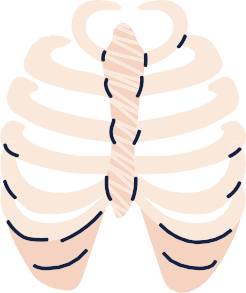 Movements of shoulder joint
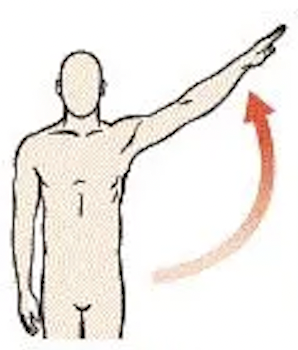 Abduction:

1- From 0°-15° Supraspinatus
2- From 15°-90° Middle fibers of deltoid
Abduction
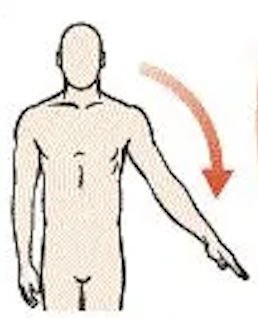 Adduction:

1- Pectoralis major
2- Latissimus dorsi
3- Teres major
all 3 inserted in bicipital groove
Adduction
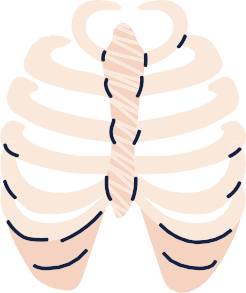 Movements of shoulder joint
Medial Rotation:

1- Pectoralis major
2- Latissimus dorsi
3- Teres major 
all 3 inserted in bicipital groove
4- Anterior fibers of deltoid 
5- Subscapularis
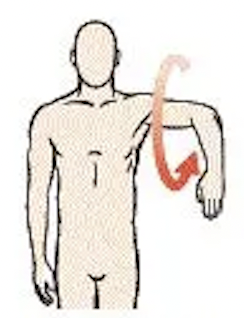 Medial rotation
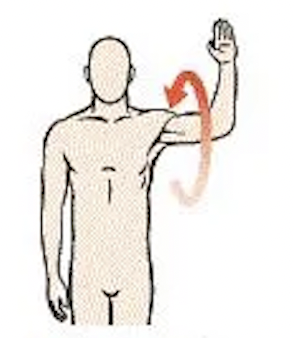 Lateral Rotation:

1- Posterior fibers of deltoid 
2- Infraspinatus
3- Teres minor
Lateral rotation
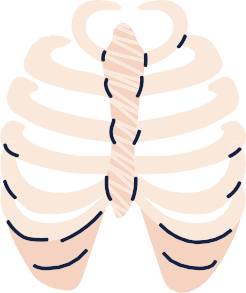 Summary
MUSCLES OF SHOULDER REGION:
Origin: scapula
Insertion: humerus:
Three in Greater tuberosity: teres minor, supraspinatus, infraspinatus.
One in Lesser tuberosity: subscapularis
One in Deltoid tuberosity: deltoid
One in Bicipital groove: teres major.
Nerve supply:  anterior rami of spinal nerves through brachial plexus.
Two by axillary nerve: deltoid and teres minor.
Two by suprascapular nerve: infraspinatus and supraspinatus.
Two by lower subscapular nerve: subscapularis and teres major.
Action:
move humerus (SHOULDER JOINT)
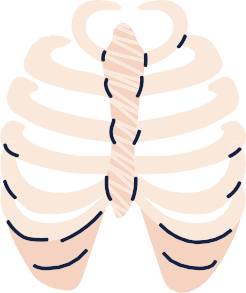 Summary
Shoulder joint:
Type: synovial, ball & socket
Articular surfaces: head of humerus & glenoid cavity of scapula
Stability: depends on rotator cuff
Relations: rotator cuff and axillary nerve
Movement: flexion, extension, abduction, adduction, medial & lateral rotation

ROTATOR CUFF: 4 muscles in scapular region surrounds the shoulder joint (supraspinatus, infraspinatus, teres minor, subscapularis).

THEY ARE THE MAIN FACTOR FOR STABILITY OF THE SHOULDER JOINT.
MCQs:
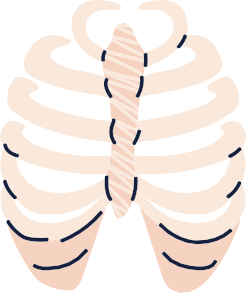 Special thanks to QBank441!
Q1
Q4
Q5
Which of the following factors does decrease the stability of the shoulder joint ?
Which of the following is not a rotator cuff muscle ?
What muscle is the Prime mover of the shoulder?
Which nerve innervates the teres minor muscle?
Which nerve innervates the deltoid muscle?
A
C
B
D
Rotator cuff muscle
Glenohumeral ligaments
Infraspinatus
Subscapularis
Supraspinatus
Teres major
Glenoid labrum
Posterior deltoid
Infraspinatus
Teres minor
Trapezius
Axillary nerve
Radial nerve
Thoracodorsal nerve
Accessory nerve
Axillary nerve
Thoracodorsal nerve
Dorsal scapular nerve
Accessory nerve
Ball and socket mechanism
Q2
A
B
C
D
Q3
A
D
B
C
D
B
C
A
Key answers:
1-B
2-D
3-A
4-A
5-A
A
B
C
D
MCQs:
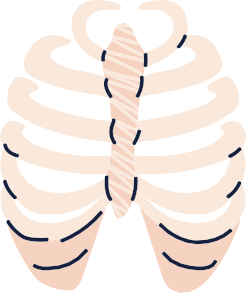 Special thanks to QBank441!
Q6
Q8
Q9
The three bones that make up the shoulder complex are the clavicle, scapula, and ___.
a patient get damaged during playing basketball, he comes to hospital suffering from pain and shoulder instability. Further investigation believes a tear in one tendon forming the cuff, which muscle is the most common site for cuff injury?
Origin: Infraspinous fossa of scapula   Insertion: Middle facet on greater tuberosity of humerus   Action:  Lateral rotation of the arm
This muscle is NOT responsible for Lateral Rotation at the Shoulder
A
D
B
C
Humerus
Sternum
Rib
Vertebra
infraspinatus
Teres minor
subscapularis
supraspinatus
Teres minor
Supraspinatus
Infraspinatus
Teres major
Teres Minor
Infraspinatus
Posterior deltoid
Supraspinatus
Q7
A
C
B
D
A
D
B
C
B
Key answer:
6-C
7-D
8-B
9-B
A
D
B
C
Done by the amazing team
Team leaders:
Arwa Alghamdi
Deema Aljuribah
Razan Alnufaie
Team leaders:
Mishal Alsuwayegh
Mohammed Alghamdi
Members:
Members:
Nasser Alghaith
Saad Almogren
Azzam Abdullah Alotaibi
Hassan Ali Alabdullatif
Rayan Alotaibi
Mohammed Nasser 
Luay Almutair
Mohammed Fahad
Mohammed Majed 
Abdulkarim Salman
Othman Aldraihem
Faisal Alomar
Abdullah Alturki
Othman Alabdullah
Omar Alkadhi
Abdullah Ali
Meshari Alshathri
Yazeed Alsanad
Fahd Mobaireek
Emad Almutairi
Noura Bin hammad
Najla aldhbiban
Nouf aldalaqan
Razan alasmari
Roaa alharbi
Raghad Mohammed
Shaden albassam
Waha Almathami
Walaa AlMutawa
Yara Ameer Alalwan
Aljazi Albabtain
Atheer Alkanhal 
Arob Alasheikh
Ajwan Aljohani
Deema alqahtani
Dena Alsuhaibani
Farah alqazlan
Jana Alhazmi 
Kadi aldosari
Mashael Alasmari
Thanks to Faisal Alomar for his design of the team logo
anatomyteam442@gmail.com